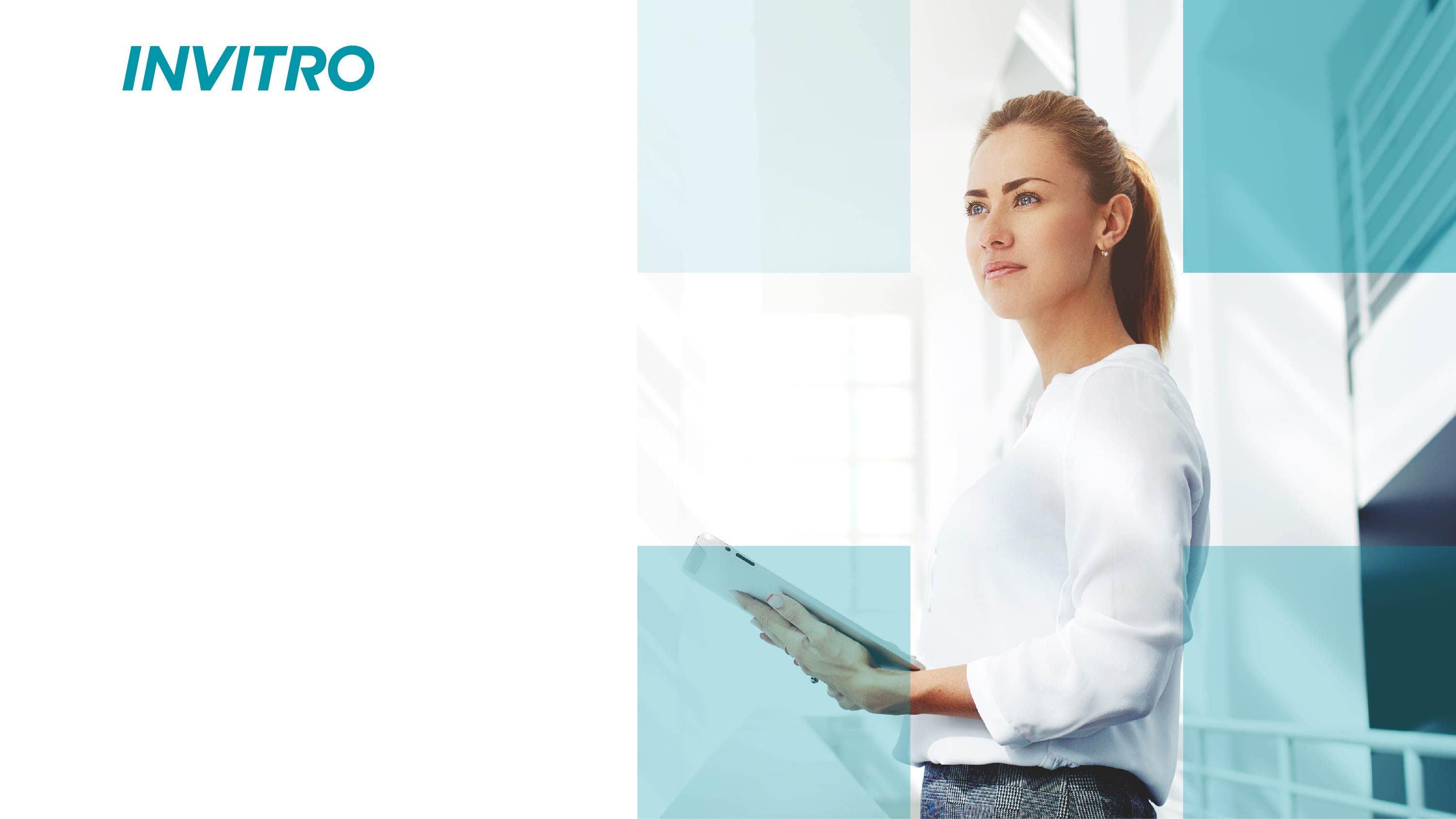 “Ключевые факторы успеха спортивных стартапов в России"
Как создать инновацию
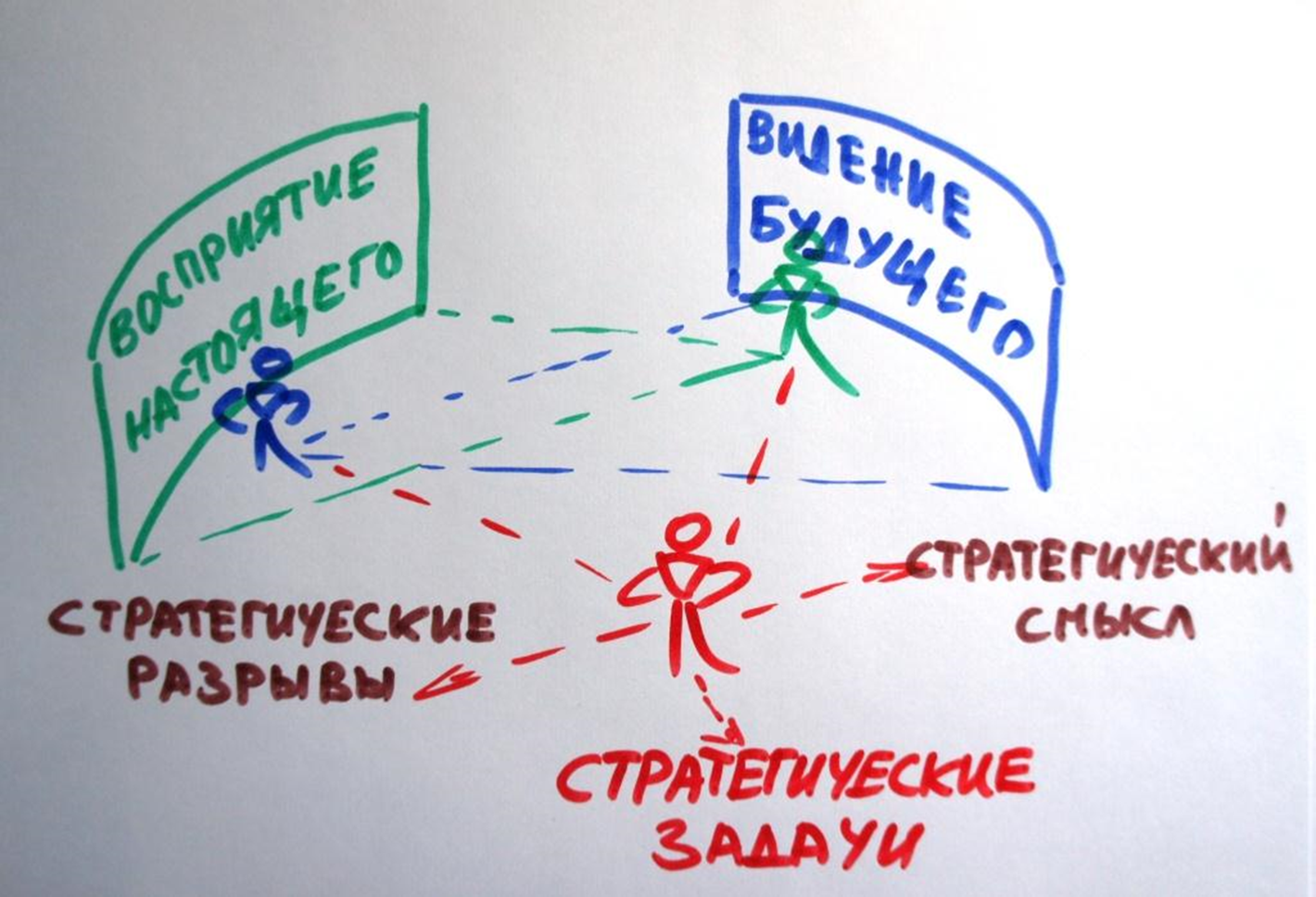 © Константинов Г.Н.
Как создать инновацию? Шаг I.
Как создать инновацию? Шаг II.
Как создать инновацию? Шаг I I I.
Что мешает создать инновацию.
Как это было у нас.
3D Биопринтер FABION
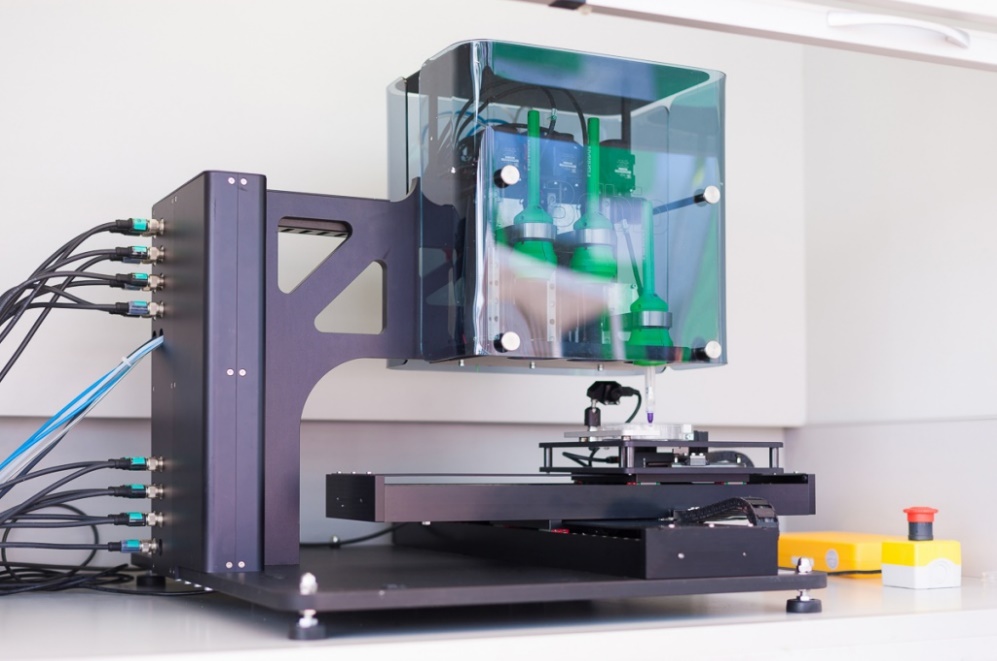 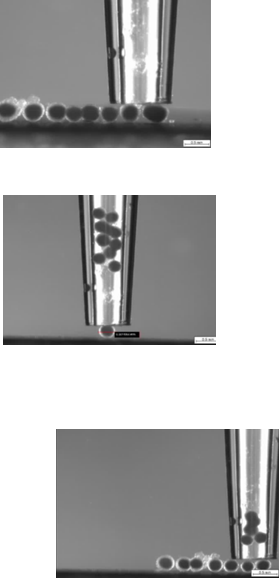 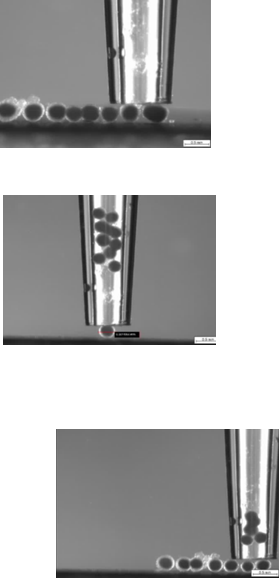 3Д Биопринтинг  не является технологией
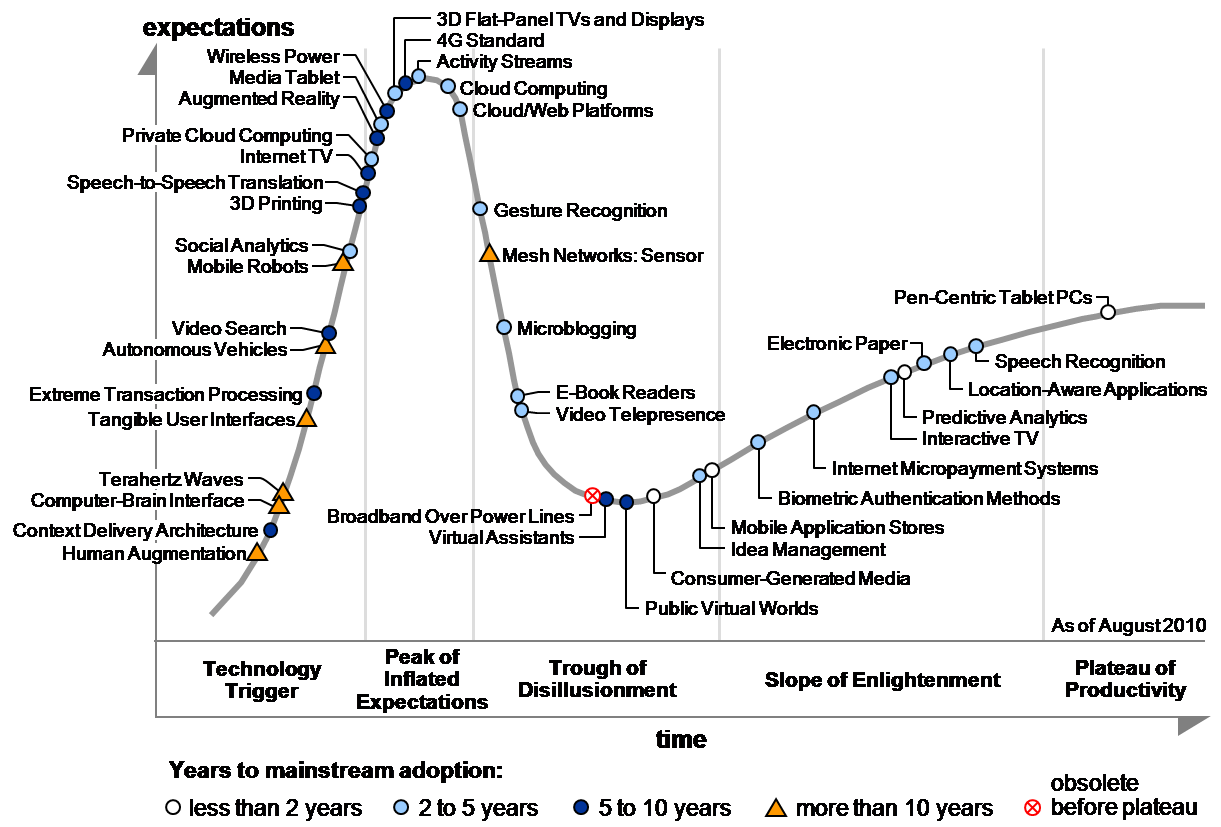 Gartner 2010 Report on emerging (IT) technologies
3Д Биопринтинг является зарождающейся технологией
Gartner 2011 Report on emerging (IT) technologies
3Д Биопринтинг является развивающейся технологией
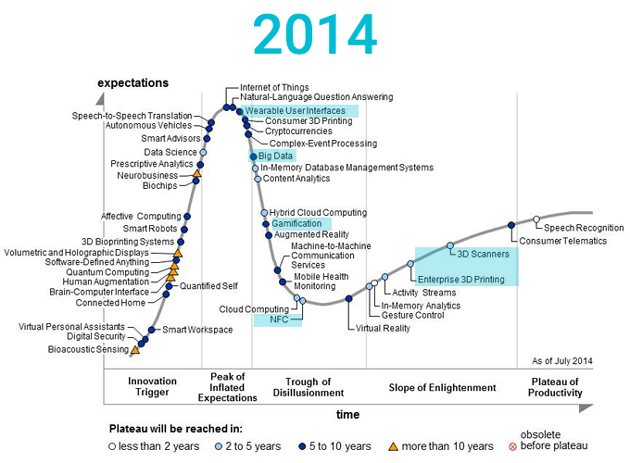 Gartner 2014 Report on emerging (IT) technologies
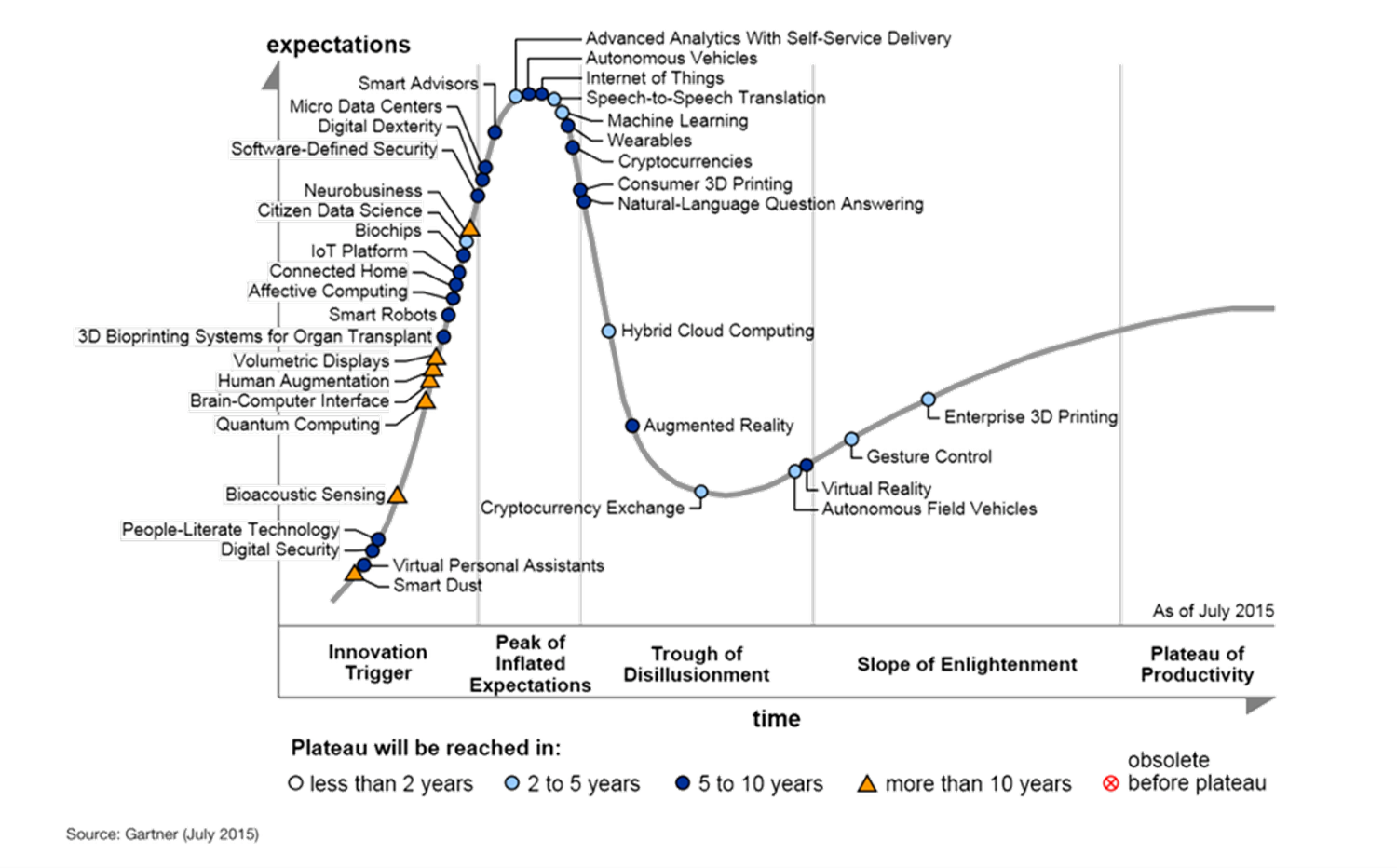 Как это может быть в спорте.
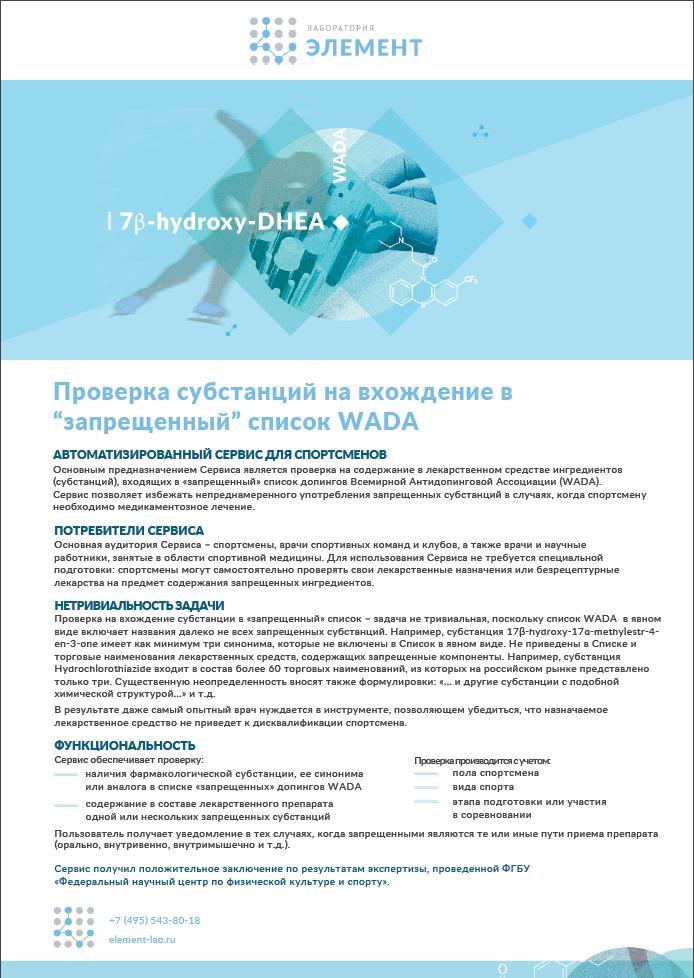 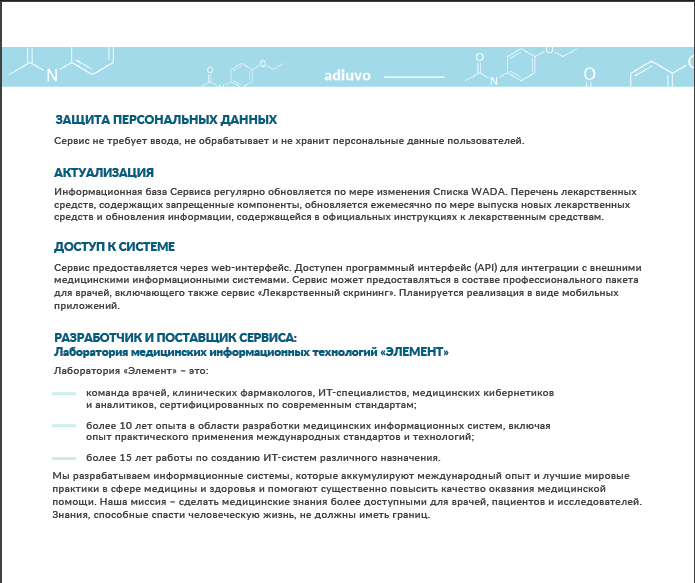 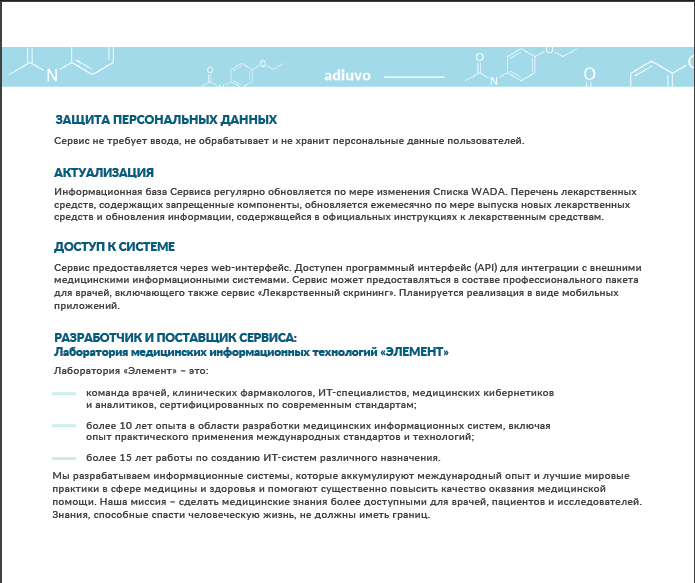 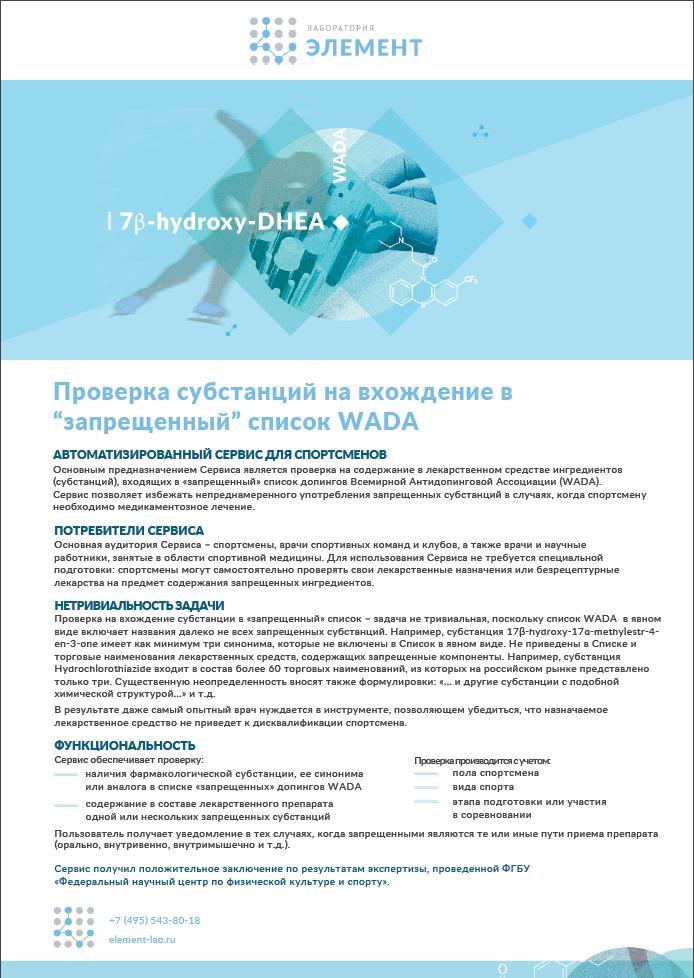 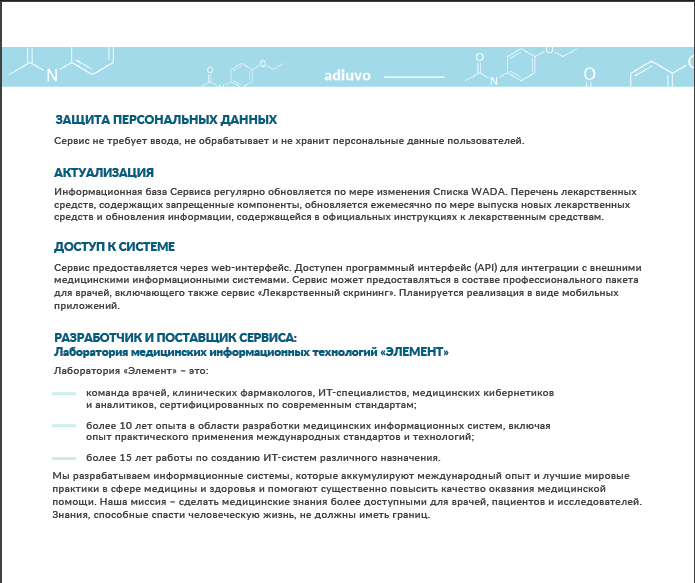 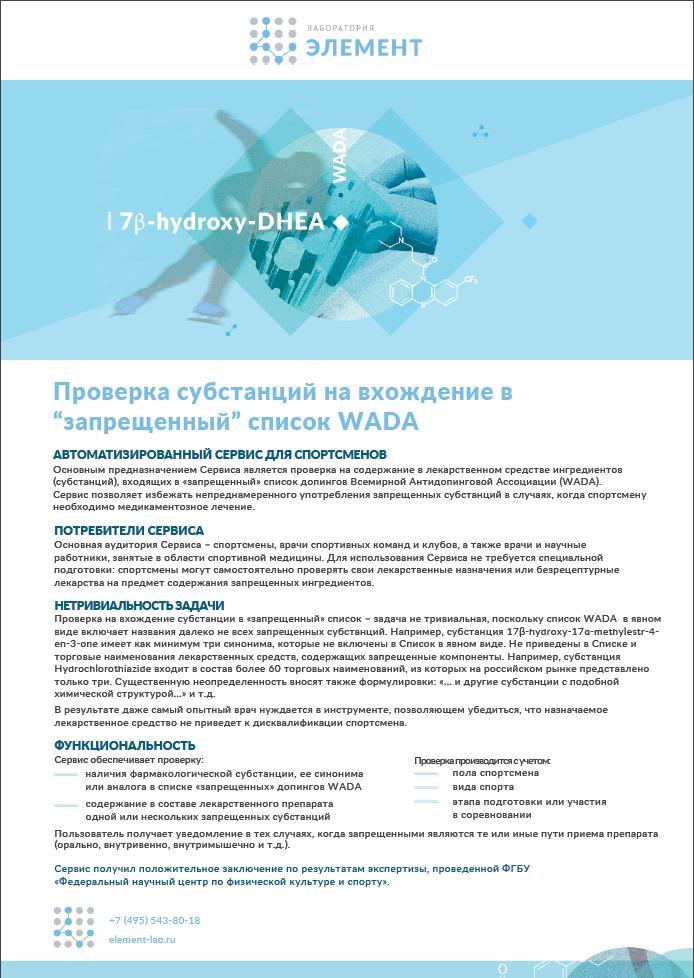 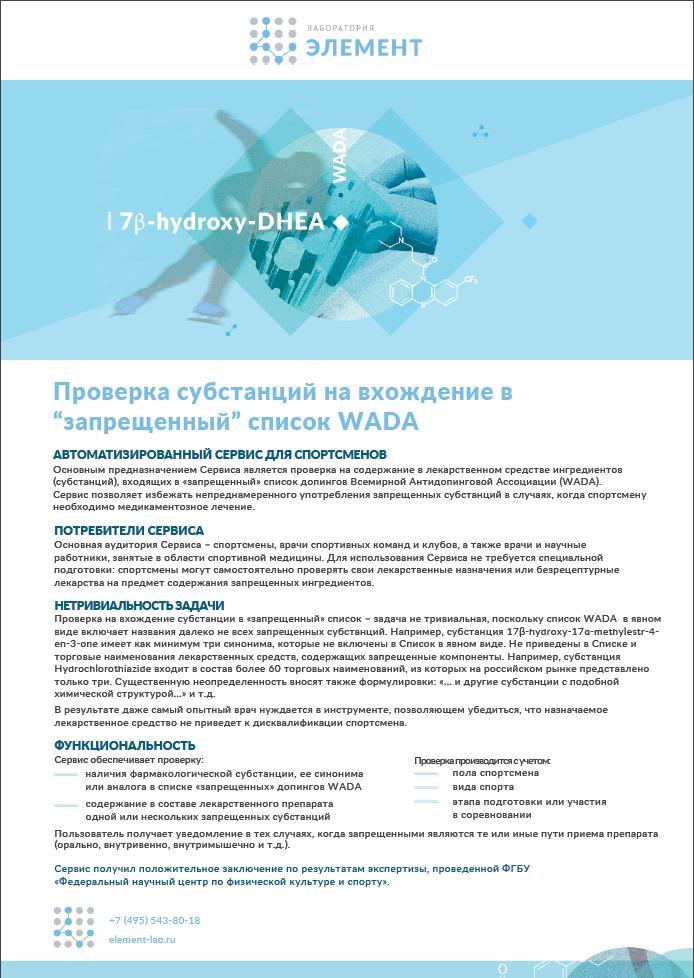 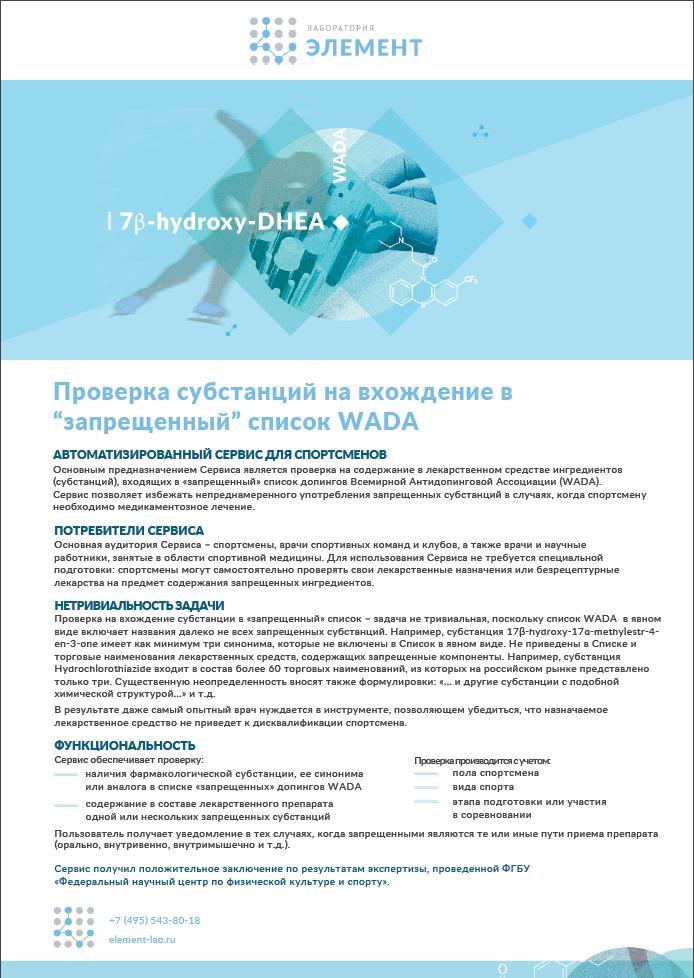 Зачем это может быть нужно корпорациям и  о партнерстве.
Создание новых идей – операция,
Доступная всем и довольно несложная:
Достаточно знать в каких концентрациях
Смешать очевидное и невозможное.
                           
                                                    Питер Хэйн.